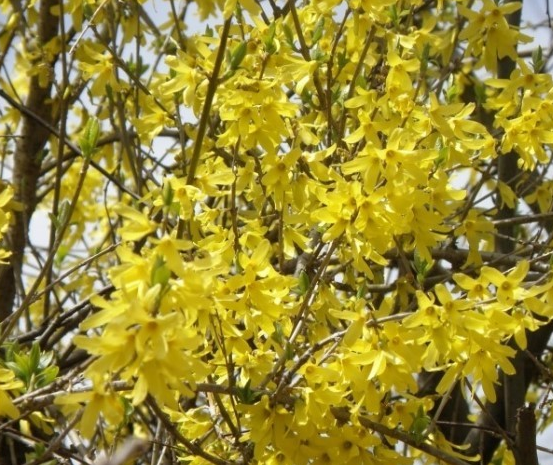 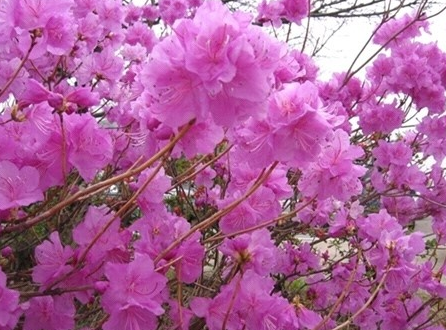 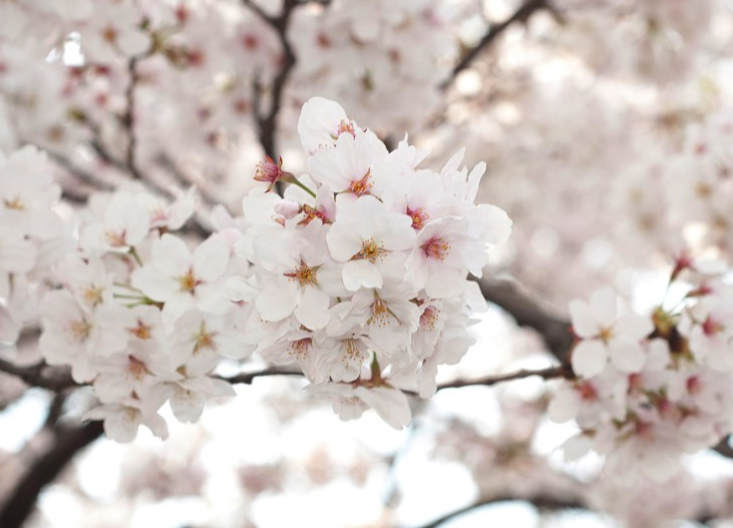 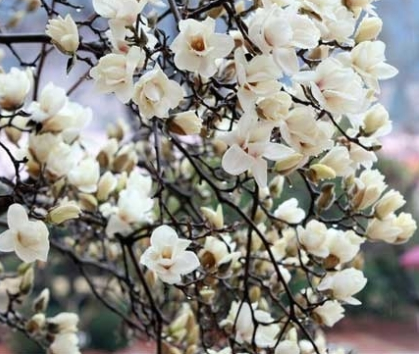 1
Spring Flower Festival
2
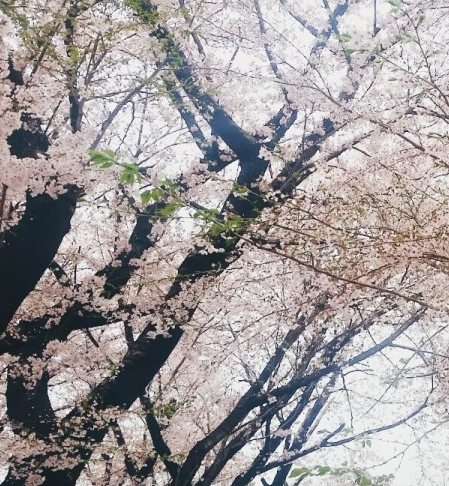 ㅈㅈㅈ
3
Cherry blossom
4
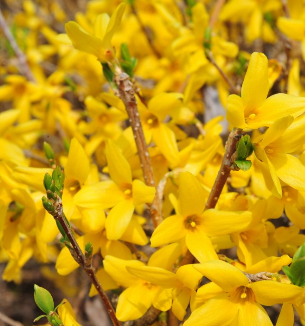 ㅈㅈㅈ
5
forsythia
6
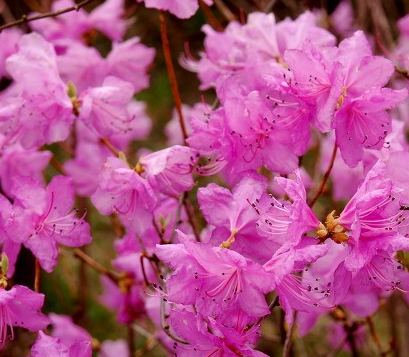 ㅈㅈㅈ
7
azalea
8